IOS
商务总结计划述职报告
单击添加副标题
报告人：PPT汇
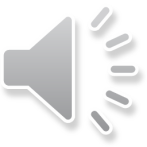 CONTENTS
Part One
Part Two
Part Three
Part Four
01
请输入标题
请输入标题
请输入标题
请输入标题
02
03
04
CONTENTS
01
Part One
请输入你的标题
请在此输入标题
请输入标题
请输入标题
请在此添加相关文字内容
请在此添加相关文字内容
请输入标题
请输入标题
请在此添加相关文字内容
请在此添加相关文字内容
请在此输入标题
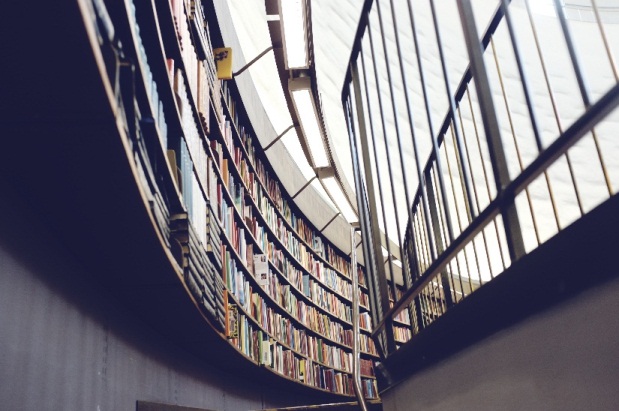 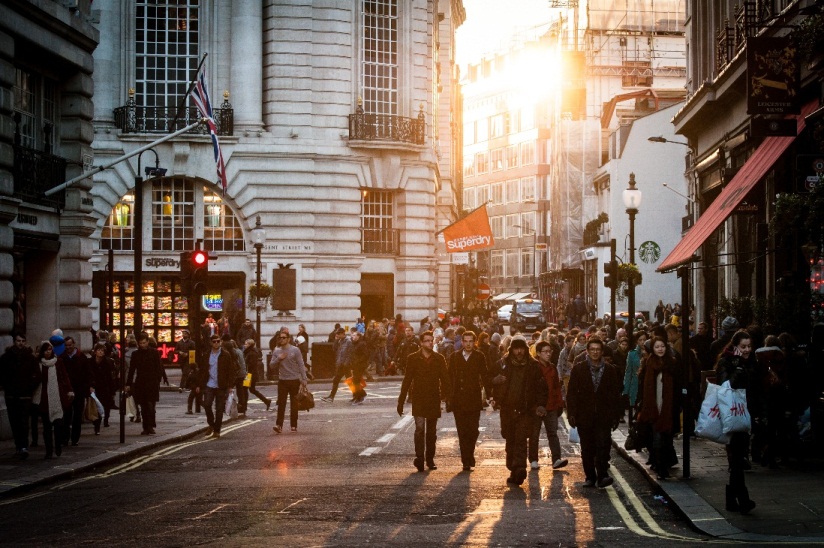 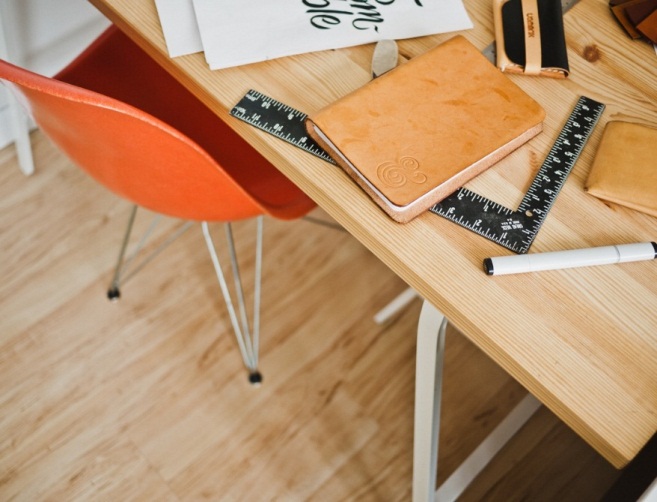 请输入标题
请输入标题
请输入标题
请在此添加相关文字内容请在此添加相关文字内容
请在此添加相关文字内容请在此添加相关文字内容
请在此添加相关文字内容请在此添加相关文字内容
[Speaker Notes: 版权声明：300套精品模板商业授权，请联系【熊猫办公设计】:http://www.熊猫pic.com，专业PPT老师为你解决所有PPT问题！]
请在此输入标题
2017
请输入标题
请输入标题
请输入标题
请在此添加相关文字内容请在此添加相关文字内容
请在此添加相关文字内容请在此添加相关文字内容
请在此添加相关文字内容请在此添加相关文字内容
[Speaker Notes: 版权声明：300套精品模板商业授权，请联系【熊猫办公设计】:http://www.熊猫pic.com，专业PPT老师为你解决所有PPT问题！]
请在此输入标题
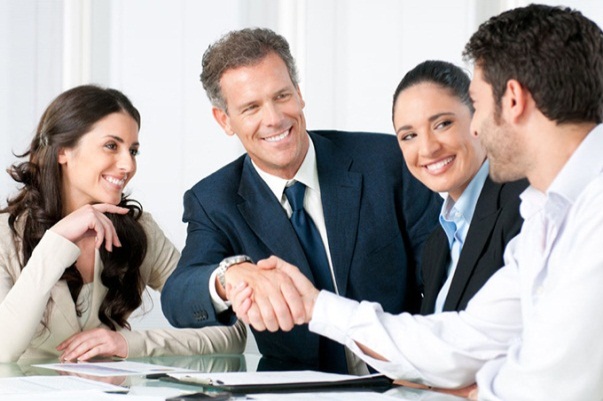 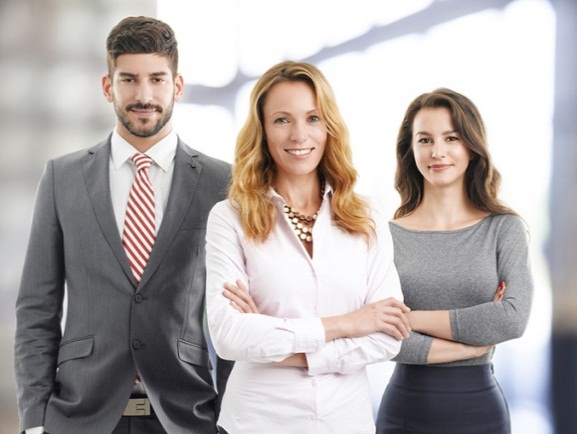 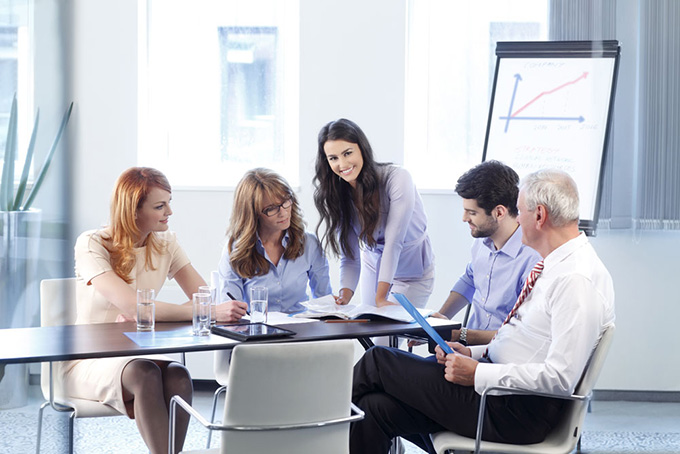 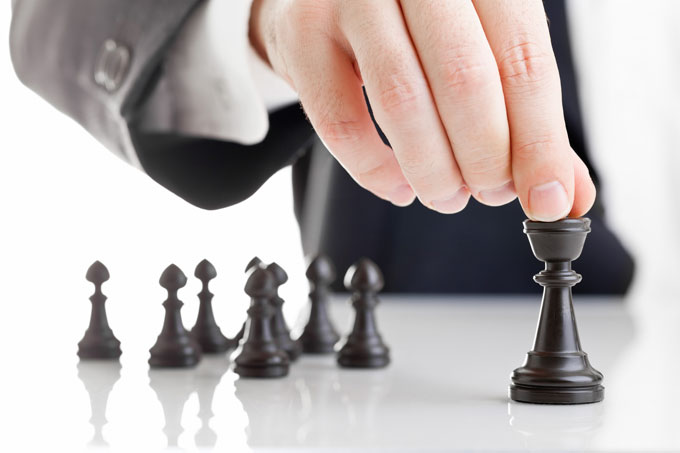 请在此添加相关文字内容请在此添加相关文字内容
请在此添加相关文字内容请在此添加相关文字内容
请在此添加相关文字内容请在此添加相关文字内容
请在此添加相关文字内容请在此添加相关文字内容
CONTENTS
02
Part Two
请输入你的标题
[Speaker Notes: 版权声明：300套精品模板商业授权，请联系【熊猫办公设计】:http://www.熊猫pic.com，专业PPT老师为你解决所有PPT问题！]
请在此输入标题
请输入标题
请输入标题
请输入标题
请在此添加相关文字内容请在此添加相关文字内容
基于演示设计的一站式在线演示、素材销售、服务交易系统。
请在此添加相关文字内容请在此添加相关文字内容
请输入标题
请输入标题
请输入标题
请在此添加相关文字内容请在此添加相关文字内容
请在此添加相关文字内容请在此添加相关文字内容
请在此添加相关文字内容请在此添加相关文字内容
请在此输入标题
01
02
03
请输入标题
请输入标题
请输入标题
请在此添加相关文字内容请在此添加相关文字内容
请在此添加相关文字内容请在此添加相关文字内容
请在此添加相关文字内容请在此添加相关文字内容
06
05
04
请输入标题
请输入标题
请输入标题
请在此添加相关文字内容请在此添加相关文字内容
请在此添加相关文字内容请在此添加相关文字内容
请在此添加相关文字内容请在此添加相关文字内容
请在此输入标题
请输入标题
请输入标题
请在此添加相关文字内容请在此添加相关文字内容
请在此添加相关文字内容请在此添加相关文字内容
请输入标题
请输入标题
请在此添加相关文字内容请在此添加相关文字内容
请在此添加相关文字内容请在此添加相关文字内容
请在此输入标题
请输入标题
请输入标题
请输入标题
请输入标题
[Speaker Notes: 版权声明：300套精品模板商业授权，请联系【熊猫办公设计】:http://www.熊猫pic.com，专业PPT老师为你解决所有PPT问题！]
CONTENTS
03
Part Three
请输入你的标题
请在此输入标题
请输入标题
请输入标题
请输入标题
请输入标题
请在此输入标题
请输入标题
请输入标题
请输入标题
请输入标题
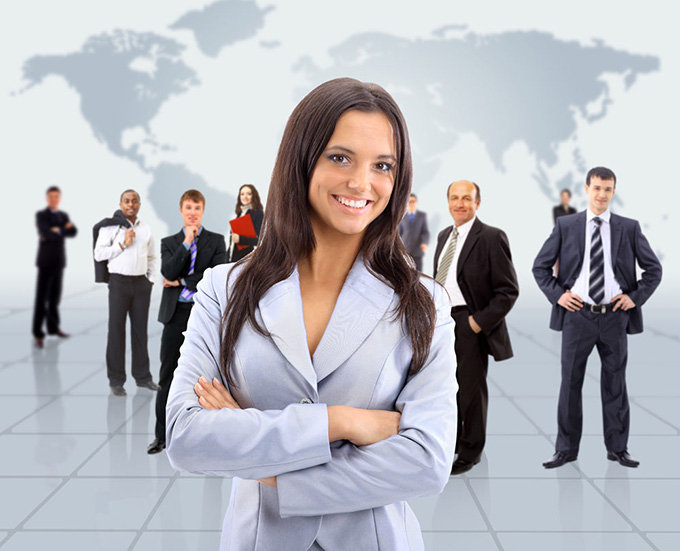 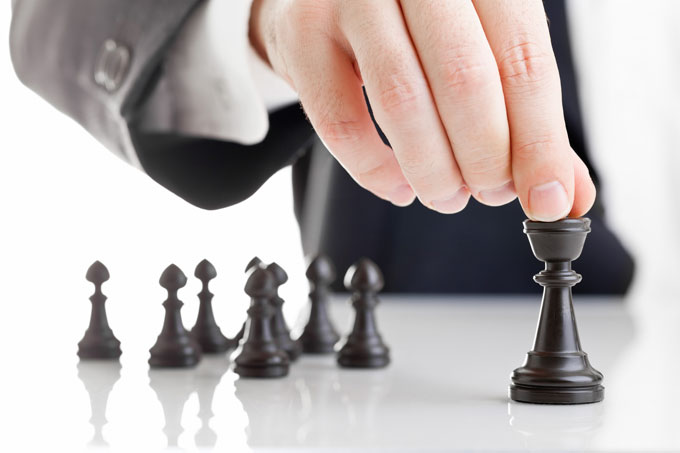 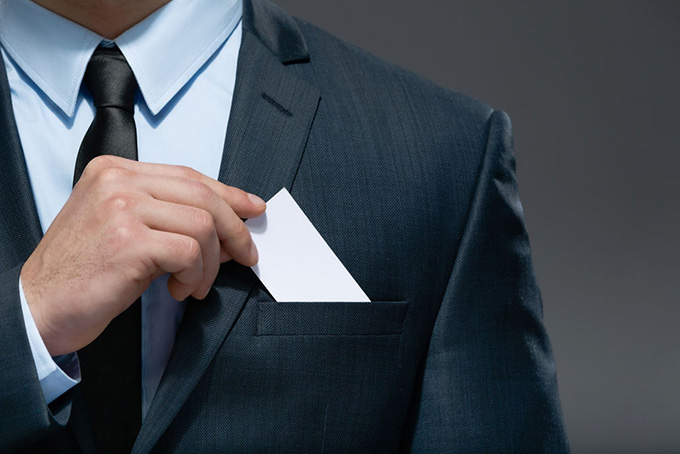 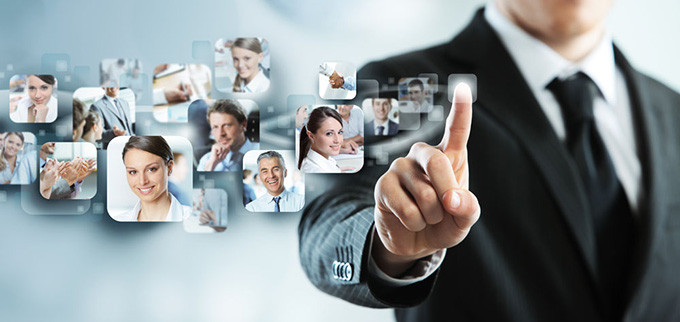 请在此输入标题
请输入标题
请输入标题
请输入标题
请输入标题
请输入标题
请输入标题
请在此输入标题
请在此添加相关文字内容请在此添加相关文字内容
请在此添加相关文字内容请在此添加相关文字内容
请在此添加相关文字内容请在此添加相关文字内容
[Speaker Notes: 版权声明：300套精品模板商业授权，请联系【熊猫办公设计】:http://www.熊猫pic.com，专业PPT老师为你解决所有PPT问题！]
CONTENTS
04
Part Four
请输入你的标题
请在此输入标题
请在此添加相关文字内容请在此添加相关文字内容请在此添加相关文字内容请在此添加相关文字内容请在此添加相关文字内容
请在此添加相关文字内容请在此添加相关文字内容请在此添加相关文字内容请在此添加相关文字内容请在此添加相关文字内容
请在此添加相关文字内容请在此添加相关文字内容请在此添加相关文字内容请在此添加相关文字内容请在此添加相关文字内容
请在此输入标题
请输入标题
请输入标题
请输入标题
请输入标题
请在此添加相关文字内容请在此添加相关文字内容
请在此添加相关文字内容请在此添加相关文字内容
请在此添加相关文字内容请在此添加相关文字内容
请在此添加相关文字内容请在此添加相关文字内容
请在此输入标题
请输入标题
请输入标题
请输入标题
请在此添加相关文字内容请在此添加相关文字内容
请在此添加相关文字内容请在此添加相关文字内容
请在此添加相关文字内容请在此添加相关文字内容
请在此输入标题
A
B
请输入标题
请输入标题
A
请在此添加相关文字内容请在此添加相关文字内容
请在此添加相关文字内容请在此添加相关文字内容
B
C
C
D
请输入标题
请输入标题
请在此添加相关文字内容请在此添加相关文字内容
请在此添加相关文字内容请在此添加相关文字内容
D
请在此输入标题
请在此添加相关文字内容请在此添加相关文字内容
60%
90%
请在此添加相关文字内容请在此添加相关文字内容
请在此添加相关文字内容请在此添加相关文字内容
40%
50%
请在此添加相关文字内容请在此添加相关文字内容
[Speaker Notes: 版权声明：300套精品模板商业授权，请联系【熊猫办公设计】:http://www.熊猫pic.com，专业PPT老师为你解决所有PPT问题！]
THANKS
谢谢观看
[Speaker Notes: 版权声明：300套精品模板商业授权，请联系【熊猫办公设计】:http://www.熊猫pic.com，专业PPT老师为你解决所有PPT问题！]
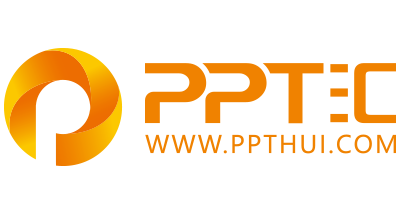 上万精品PPT模板全部免费下载
PPT汇    www.ppthui.com
PPT模板下载：www.ppthui.com/muban/            行业PPT模板：www.ppthui.com/hangye/
工作PPT模板：www.ppthui.com/gongzuo/         节日PPT模板：www.ppthui.com/jieri/
[Speaker Notes: 模板来自于 https://www.ppthui.com    【PPT汇】]
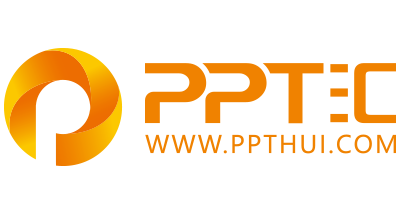 10000+套精品PPT模板全部免费下载
www.ppthui.com
PPT汇

PPT模板下载：www.ppthui.com/muban/            行业PPT模板：www.ppthui.com/hangye/
工作PPT模板：www.ppthui.com/gongzuo/         节日PPT模板：www.ppthui.com/jieri/
党政军事PPT：www.ppthui.com/dangzheng/     教育说课课件：www.ppthui.com/jiaoyu/
PPT模板：简洁模板丨商务模板丨自然风景丨时尚模板丨古典模板丨浪漫爱情丨卡通动漫丨艺术设计丨主题班会丨背景图片

行业PPT：党政军事丨科技模板丨工业机械丨医学医疗丨旅游旅行丨金融理财丨餐饮美食丨教育培训丨教学说课丨营销销售

工作PPT：工作汇报丨毕业答辩丨工作培训丨述职报告丨分析报告丨个人简历丨公司简介丨商业金融丨工作总结丨团队管理

More+
[Speaker Notes: 模板来自于 https://www.ppthui.com    【PPT汇】]